Razširjen program – RaP                     10. 4. – 17. 4.
Danes ali pa v tem tednu imaš možnost, da pripraviš naravne barve.

Z njimi lahko naslikaš pomladno ali velikonočno dekoracijo ali pa kakšno jajce spremeniš v pirh.

Me zanima, če res deluje! Tebe tudi?
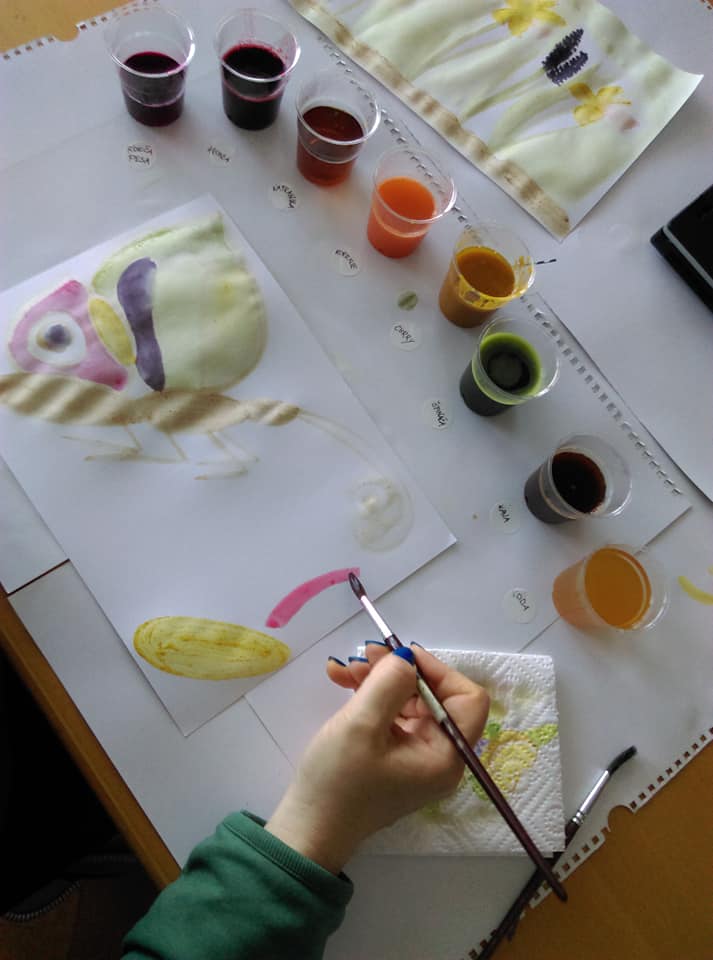 Navodila za izdelavo naravne barve
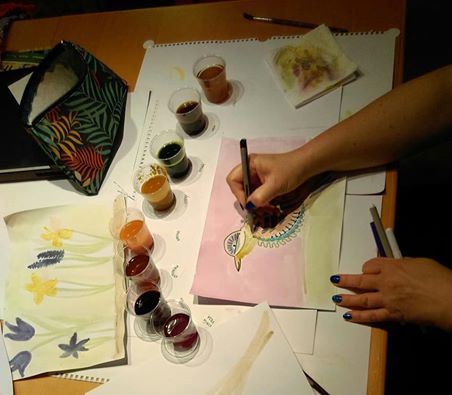 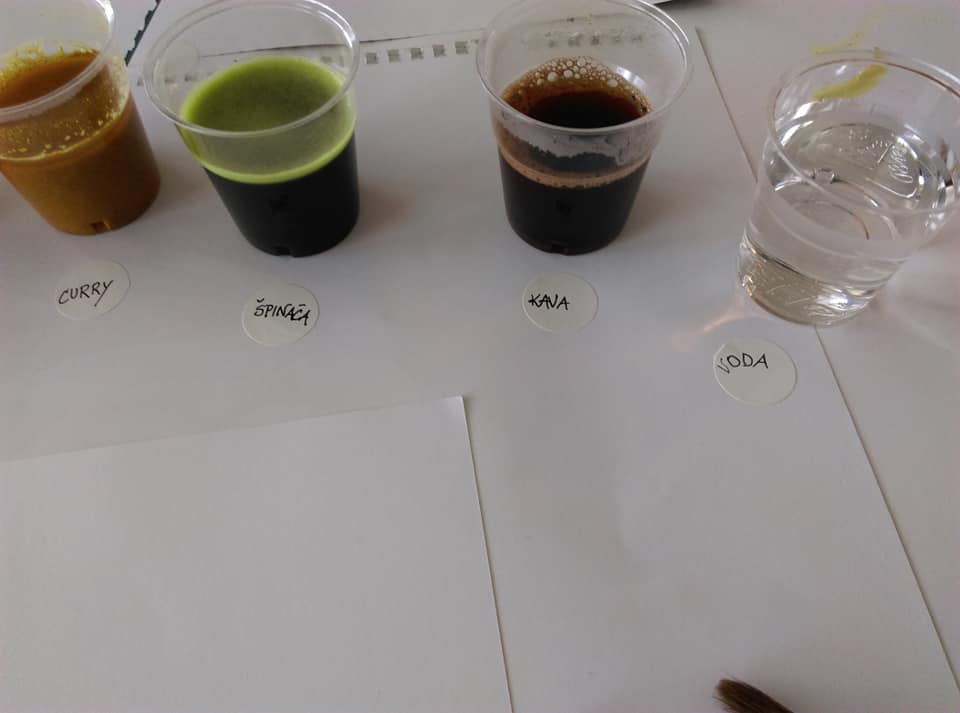 Kakšno barvo želiš? Izberi ustrezno sestavino, živilo.

Najbolje bo, če izbereš pest (ali dve ali tri) živila, ki bo podarilo določeno barvo in ga položi v ponev. Dodaj toliko vode, da za dobra dva centimetra prekrije izbrano živilo. Če si izbral/a eno pest živila, bo verjetno dovolj približno ena skodelica vode.

Vodo z živilom postavi na ogenj, da zavre. Nato ogenj zmanjšaj in pusti 15 minut do ene ure, da mešanica mirno vre, dokler ne dobiš želene barve. Pri tem imej v mislih, da barva ne bo tako temna kot je v ponvi. 

Mešanici dodaj 2 do 3 žlički kisa.
                                                                              
                                                                                      Želim ti prijetno ustvarjanje!
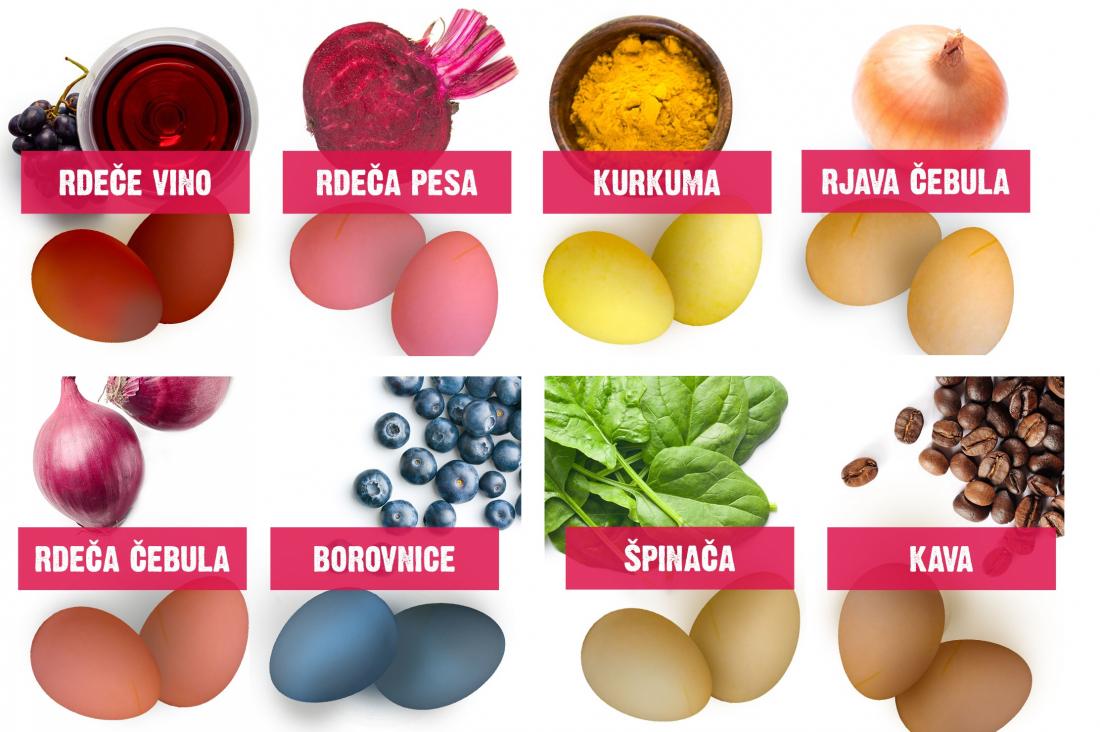 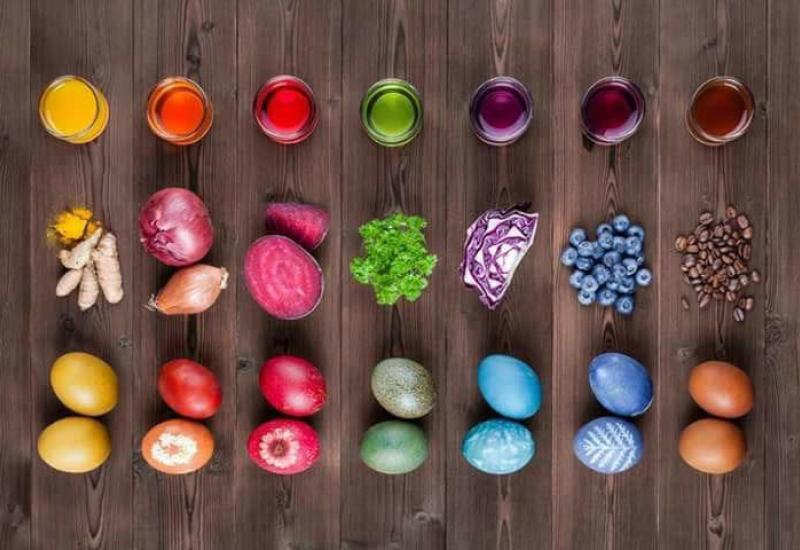 Če utegneš, mi pošlji kakšno fotografijo.


Učiteljica Damjana